Matrix Multiplication
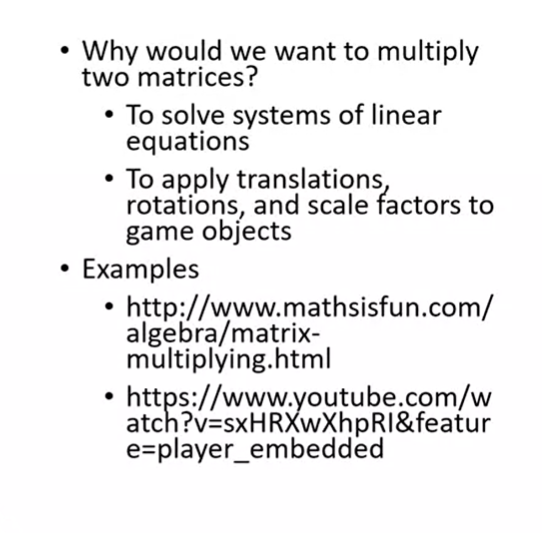 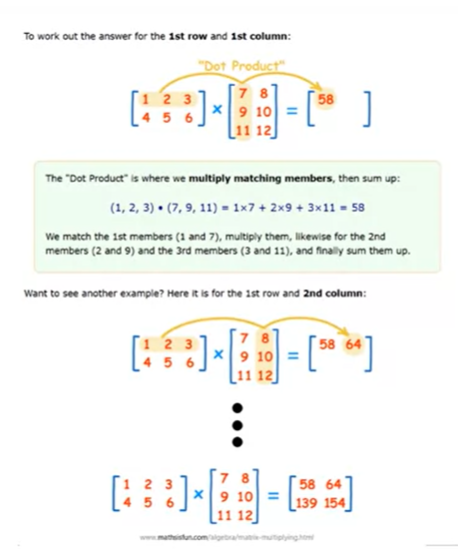 #define _CRT_SECURE_NO_WARNINGS

#include <stdio.h>
#include <stdlib.h>

/*
* Implements matrix multiplication
*/
int main(int argc, char** argv)
{


return (EXIT_SUCCESS);
}
// declare and initialize matrices
int first_matrix[2][3] = {{ 1, 2, 3 },
{ 4, 5, 6 } };
int second_matrix[3][2] = { { 7, 8 },
{ 9, 10 },
{ 11, 12 } };
int result[2][2] = { 0 };
// multiply the matrices
for (int i = 0; i < sizeof(first_matrix) / sizeof(first_matrix[0]); i++)
{
for (int j = 0; j < sizeof(second_matrix[0]) / sizeof(second_matrix[0][0]); j++)
{
// i is the row for the first matrix
// j is the column for the second matrix
int first_matrix_column = 0;
int second_matrix_row = 0;

// iterate however many columns are in the first matrix or
// however many rows are in the second matrix
// these numbers have to be the same for matrix multiplication to work
for (int k = 0; k < sizeof(first_matrix[0]) / sizeof(first_matrix[0][0]); k++)
{
result[i][j] += first_matrix[i][first_matrix_column] *
second_matrix[second_matrix_row][j];

// move to next first matrix column and second matrix row
first_matrix_column++;
second_matrix_row++;
}
}
}
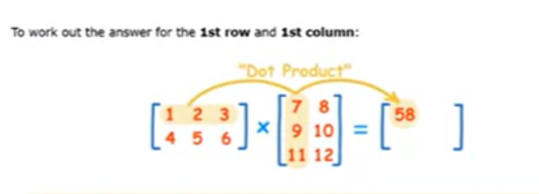 // output the answer
printf("\n");
printf("Result\n");
for (int i = 0; i < sizeof(result) / sizeof(result[0]); i++)
{
for (int j = 0; j < sizeof(result[0]) / sizeof(result[0][0]); j++)
{
printf("%5d", result[i][j]);
}
printf("\n");
}
#define _CRT_SECURE_NO_WARNINGS

#include <stdio.h>
#include <stdlib.h>

/*
* Implements matrix multiplication
*/
int main(int argc, char** argv)
{
// declare and initialize matrices
int first_matrix[2][3] = {{ 1, 2, 3 },
{ 4, 5, 6 } };
int second_matrix[3][2] = { { 7, 8 },
{ 9, 10 },
{ 11, 12 } };
int result[2][2] = { 0 };

// multiply the matrices
for (int i = 0; i < sizeof(first_matrix) / sizeof(first_matrix[0]); i++)
{
for (int j = 0; j < sizeof(second_matrix[0]) / sizeof(second_matrix[0][0]); j++)
{
// i is the row for the first matrix
// j is the column for the second matrix
int first_matrix_column = 0;
int second_matrix_row = 0;

// iterate however many columns are in the first matrix or
// however many rows are in the second matrix
// these numbers have to be the same for matrix multiplication to work
for (int n = 0; n < sizeof(first_matrix[0]) / sizeof(first_matrix[0][0]); n++)
{
result[i][j] += first_matrix[i][first_matrix_column] *
second_matrix[second_matrix_row][j];

// move to next first matrix column and second matrix row
first_matrix_column++;
second_matrix_row++;
}
}
}
// output the answer
printf("\n");
printf("Result\n");
for (int i = 0; i < sizeof(result) / sizeof(result[0]); i++)
{
for (int j = 0; j < sizeof(result[0]) / sizeof(result[0][0]); j++)
{
printf("%5d", result[i][j]);
}
printf("\n");
}

return (EXIT_SUCCESS);
}